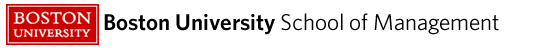 QM222 Class 15Today’s New topic: Time Series
QM222 Fall 2017 Section A1
1
To-dos
Assignment 3 due today
I will have office hours today 3:15-4:15 and 4:30-5:30.  These will replace tomorrow’s office hours.
QM222 Fall 2017 Section A1
2
Assignment 3 has several parts
Question 1 log file should be posted on QuestromTools→Assignments   
Question 1 data file should be uploaded to https://tinyurl.com/qm222a1. Put your name in the filename.
Written (typed?) answers to Question 2 along with 
A revised Project Description questions 1-5 if changed.
Project Description : Some of you never handed one in, others have changed their’s.
QM222 Fall 2017 Section A1
3
Today we…
Review how to interpret regressions when the dependent variable is a dummy. 
Learn some tips for time series analysis 
And do them on the computer
QM222 Fall 2017 Section A1
4
Review: When a Dummy is the Dependent Y variable
When the dependent variable is a dummy, you predict 
What is the probability that this thing/event happens?
How does and increase in the X variable affect this probability
Example: How likely is a person who was overweight in high school to be depressed?
depression (0,1) = b0 + b1 weight in hs _ b2 confounders…
One problem is that it IS possible to predict probabilities greater than 100%, or less than 0.
Only use it to predict within the range of X’s seen
If it is still a problem, there are other methods
QM222 Fall 2017 Section A1
5
Time series and time
QM222 Fall 2015 Section D1
6
In time-series (or cross-section/time-series) data, you need to create a variable for time
The variable for time has to increase by 1 each time period.
If you have annual data, a variable Year does exactly this.
If you have quarterly or monthly (or decade) data, you typically need to create a variable time.
QM222 Fall 2015 Section D1
7
In time-series (or cross-section/time-series) data, you need to create a variable for time
With quarterly data:
 First, make sure the data is  ordered chronologically!
Then we’ll show how to make a variable that is :
1 for first quarter, first year
2 for second quarter, first year
3 for third quarter, first year
4 for fourth quarter, first year
5 for first quarter, second year          etc
QM222 Fall 2015 Section D1
8
Interpreting the coefficient on the variable “time”
Sales = 1003 + 27 time			Quarterly data
The coefficient on time tells us that Sales increase by 27 each quarter.
QM222 Fall 2015 Section D1
9
Making a variable Time in Stata: background
Note: in Stata,  _n means the observation number
In Stata, to refer to the previous value of a variable i.e. in the previous observation, just use the notation:
                            varname[_n-1]
The square brackets tells Stata the observation number you are referring to.
QM222 Fall 2015 Section D1
10
Making a variable for Time in time-series data in Stata (one observation per time period)
First make sure the data is in chronological order.  
For instance, if there is a variable  “date” go:
	sort date
Making a time variable (when the data is in chronological order)
	gen time= _n
OR:
gen time=1 in 1                     
		(“in #” tells Stata to do this only for observation #)
replace time= time[_n-1]+1 if time==.
QM222 Fall 2015 Section D1
11
Quarterly or monthly data
With quarterly or monthly data, you should also include dummy variables for seasonality.  
For quarter data, make 3 dummy variables. 
Here, I made the fourth is the reference (base) category.
Example:
Sales = 998 + 27 time - 4 Q1 + 10 Q2 + 12 Q3 
The coefficient on time tells us that Sales increase by 27 each quarter, holding season constant.
Since Q4 is the reference category……
Sales in Q2 on average are 10 more than Sales in Q4. 
Sales in Q1 on average are 4 less than Sales in Q4.
QM222 Fall 2015 Section D1
12
How do you make a time variable with panel/longitudinal data (same person/company, different time periods?
Example: You have three companies’ daily share prices.
 Your variables are name (for company name) and price and date.
In Stata:  (think like a computer!)
sort company date   (This sorts first by company, then by date)
gen time = gen time=1 if company != company[_n-1]
replace time= time[_n-1]+1  if company == company[_n-1]

Then check out this by going browse!
QM222 Fall 2016 Section D1
13
In-Class Exercise
QM222 Fall 2017 Section A1
14